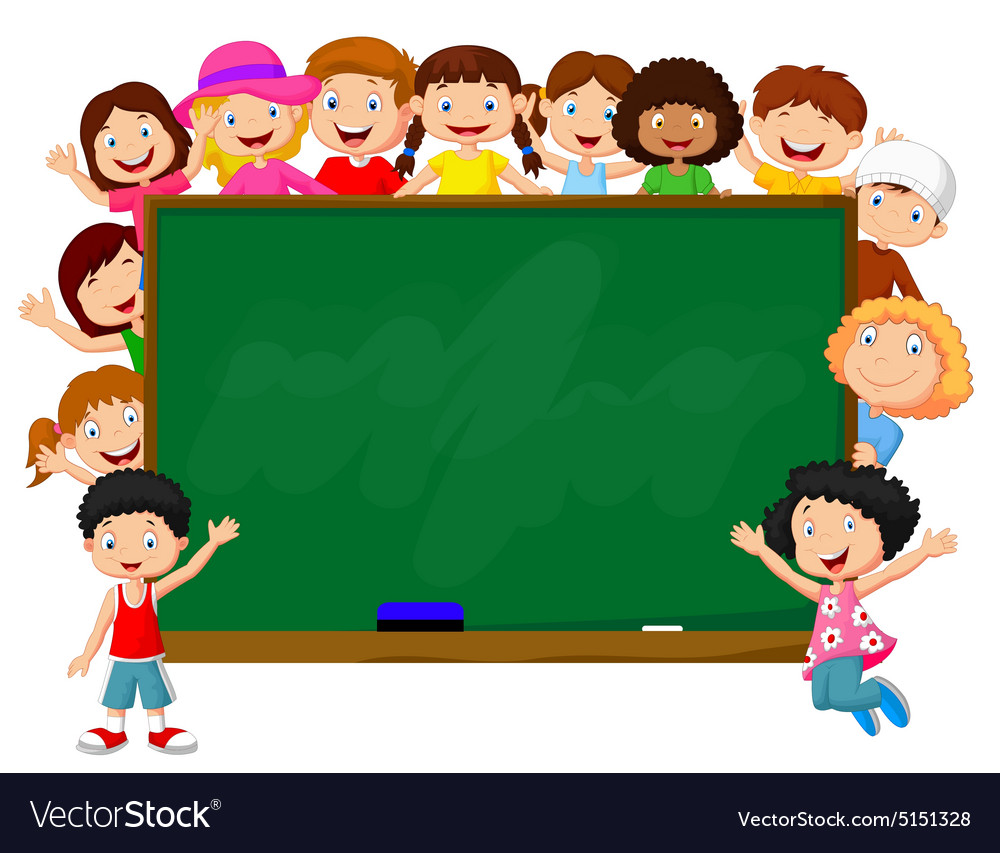 NOTAS 
CIENTÍFICAS
FERNANDA A. GONZÁLEZ MÉNDEZ
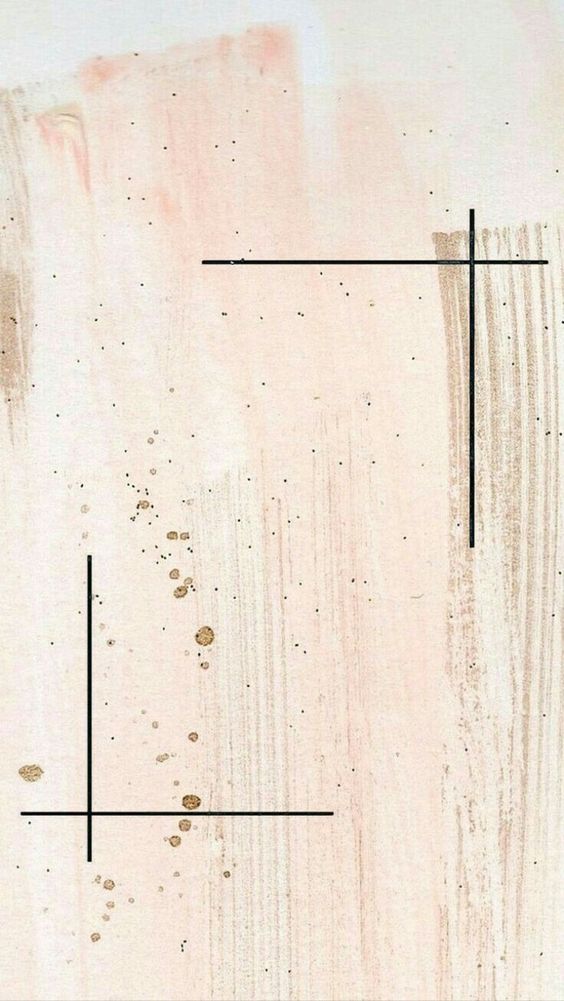 EXPLICACIÓN CIENTÍFICA
CICLO DEL AGUA
El ciclo del agua es el proceso de circulación del agua entre los distintos compartimentos que forman la hidrósfera. Se trata de un ciclo biogeoquímico en el que hay una intervención mínima de reacciones químicas, porque el agua solo se traslada de unos lugares a otros, o cambia de estado físico. El agua de la Tierra se encuentra en su mayor parte en forma líquida, en océanos y mares, como agua subterránea, o formando lagos, ríos y arroyos en la superficie continental. La segunda fracción, por su importancia, es la del agua acumulada como hielo(sólido) sobre los casquetes glaciares antártico y groenlandés. Por último, una fracción menor está presente en la atmósfera en estado gaseoso (como vapor) o en estado líquido, formando nubes.
https://bit.ly/3gztvHU
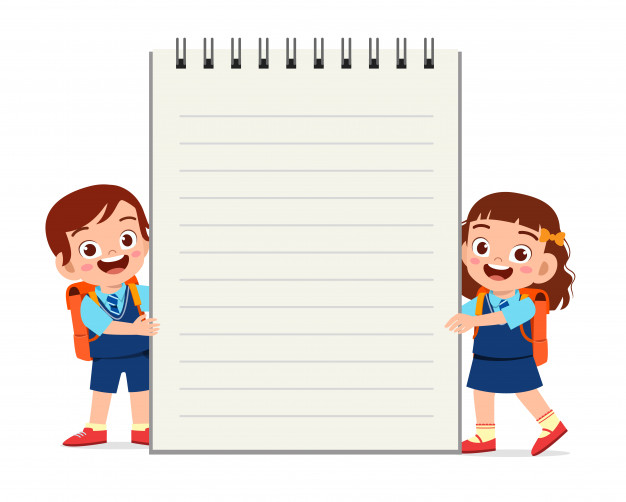 EXPLICACIÓN PARA EL ALUMNO
El ciclo del agua nos cuenta cómo se mueve el agua de la Tierra. El agua está constantemente en movimiento pasando por sus tres estados: sólido (hielo o nieve), líquido (mares o ríos) y gaseoso (nubes o vapor de agua).
Este ciclo comienza con la evaporación del agua de mares, océanos y de la superficie terrestre gracias al calor del sol, formando nubes. Este agua vuelve a la tierra en forma de lluvia, nieve o granizo.
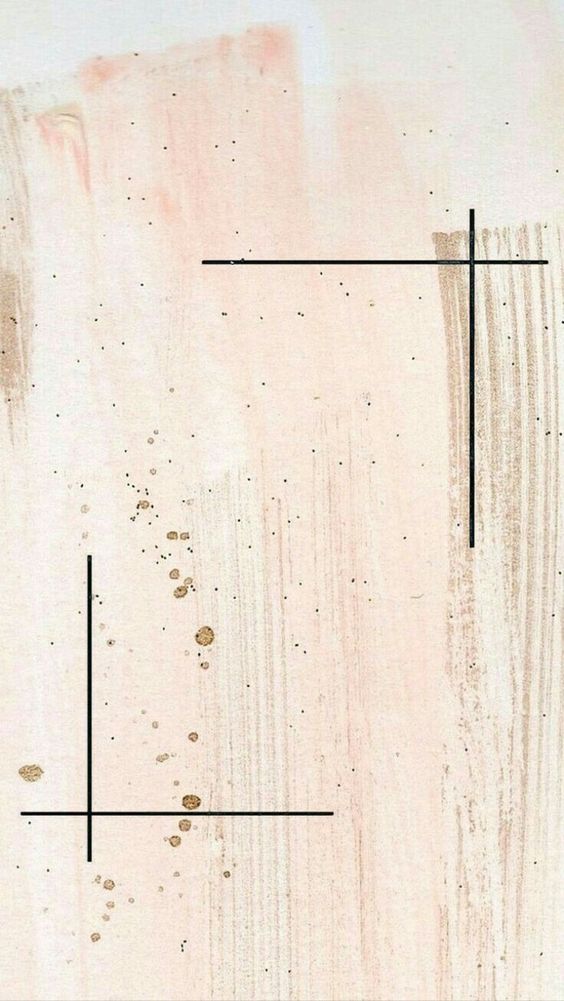 EXPLICACIÓN CIENTÍFICA
RIMA
Es la repetición de una secuencia de fonemas a partir de la sílaba tónica al final de dos o más versos. La rima se establece a partir de la última vocal acentuada, incluida esta. Una rima es también una composición en verso, del género lírico, comúnmente asociado al término poema.
https://bit.ly/3im5xid
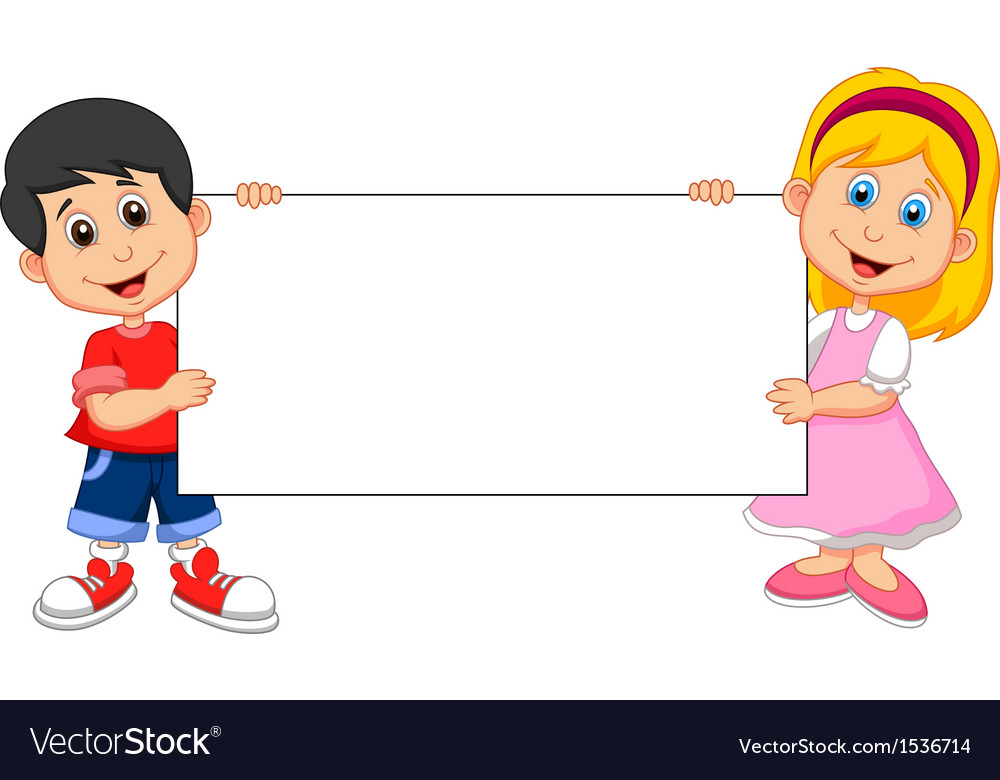 EXPLICACIÓN PARA EL ALUMNO
Las rimas son palabras que suenan o terminan igual. 
Se usan comúnmente en poemas y canciones.
Escucha con atención las siguientes rimas:
Ana la araña, cena en su telaraña.
El tigre paco se echa un salto y llega alto.